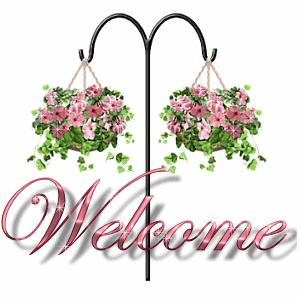 وسهلا
أهلا
الأستاذ الدكتور/ يوسف حسين
أستاذ التشريح وعلم الأجنة 
كلية الطب – جامعة الزقازيق- مصر
كلية الطب-جامعة مؤتة-الأردن
دكتوراة من جامعة كولونيا المانيا
Uterus
2
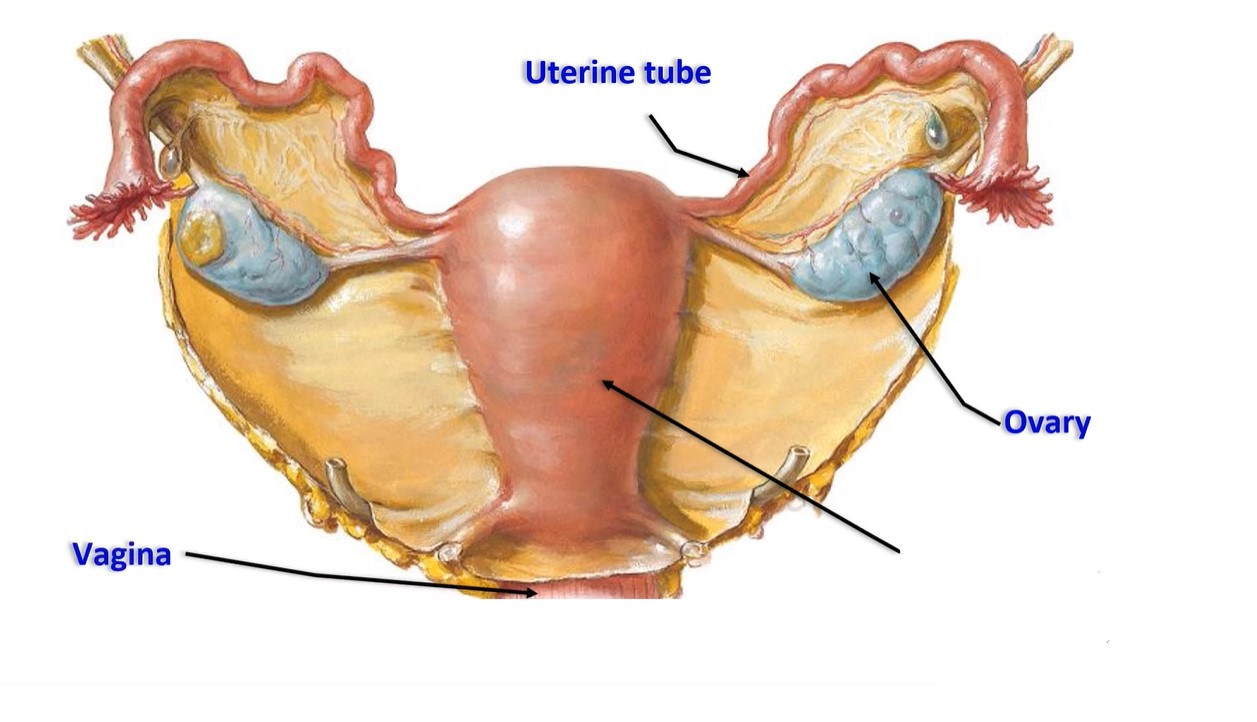 Uterus
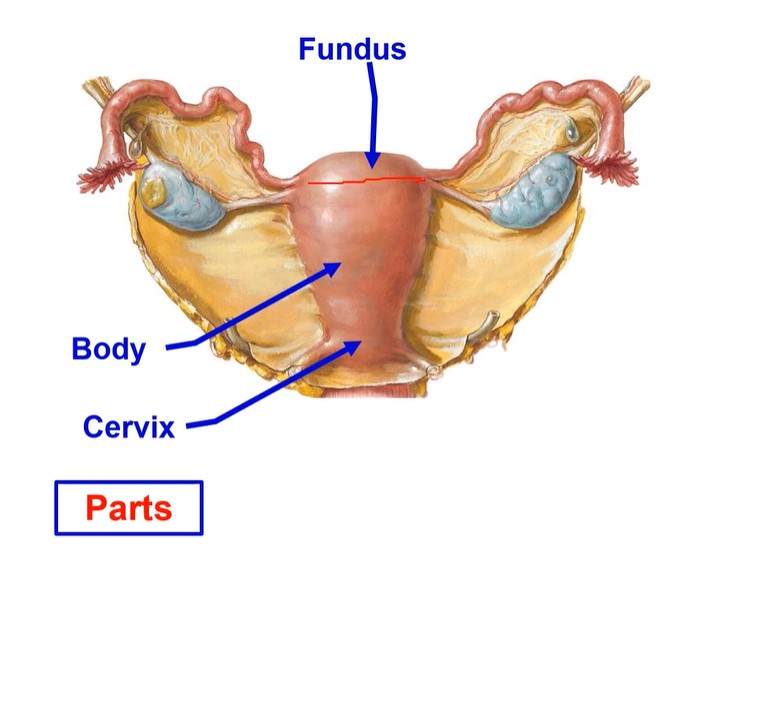 Uterus 
- The uterus is a hollow thick- walled muscular organ.
** Site, It lies between the  urinary bladder anteriorly and the rectum posteriorly. 
** Dimensions
=  Measurements 
(I inch thickness) 
(2 inches breadth) 
(3 inches Length)
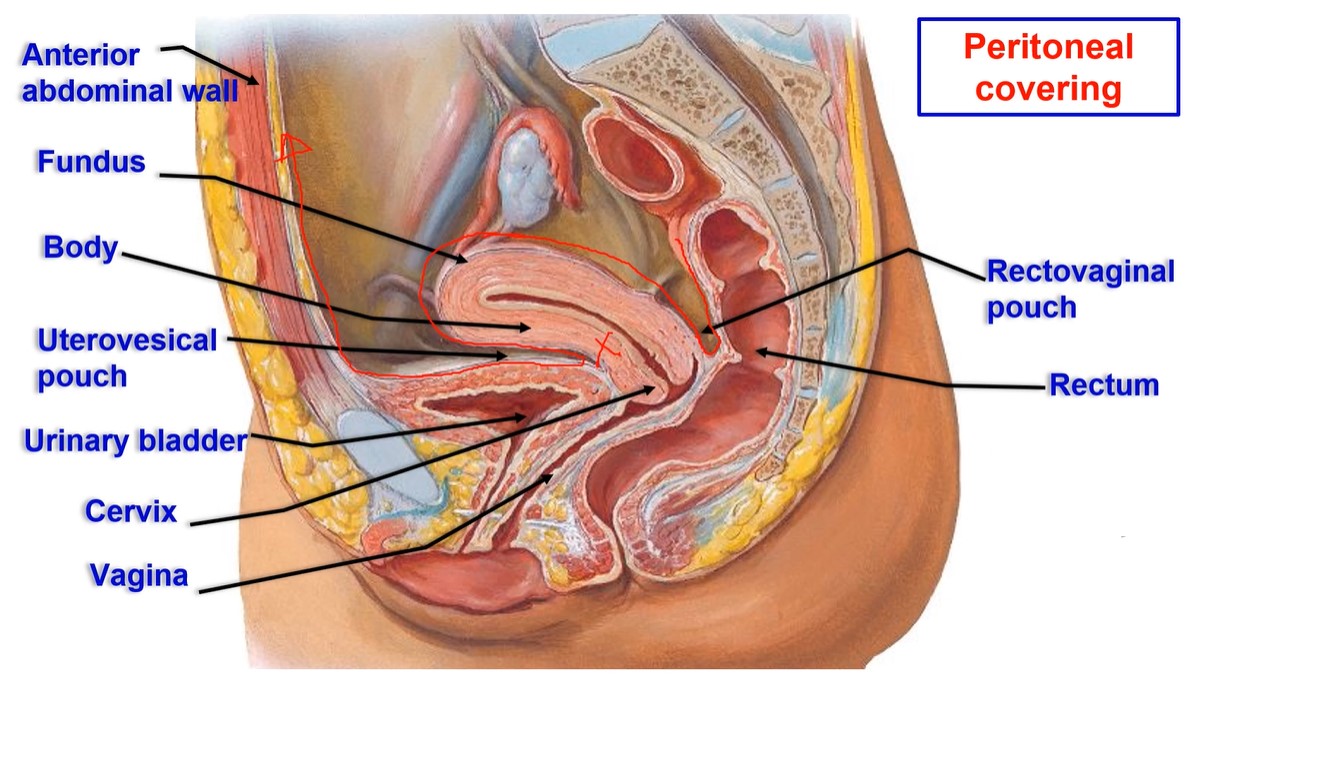 ** Peritoneal covering; 
1. Fundus; completely covered by peritoneum. 
2. Body, 
  a. Anterior surface is covered by peritoneum, that reflected at the 
       junction of the body with the cervix to cover the superior surface of
       the urinary bladder, forming uterovesical pouch.
  b. Posterior surface is covered by peritoneum.
3- Cervix:
- Posteriorly covered by peritoneum of the rectovaginal pouch (Douglas).
- Anteriorly not covered by the peritoneum.
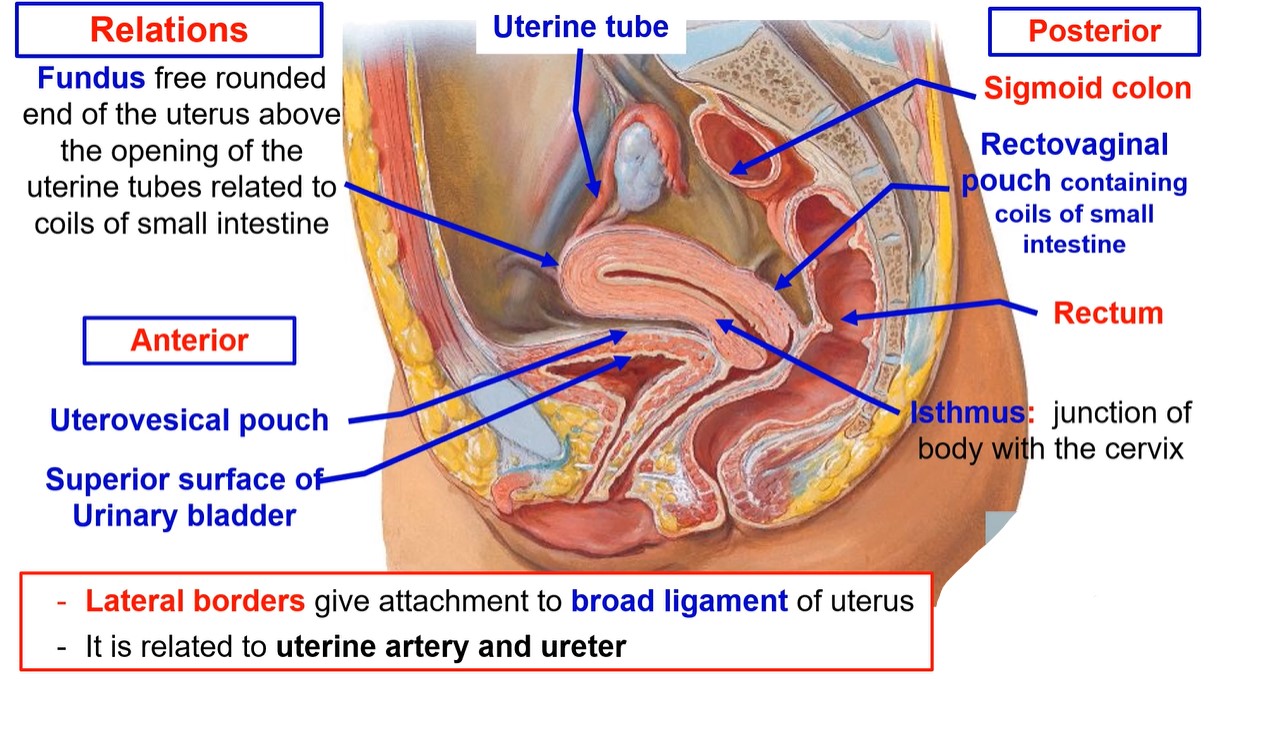 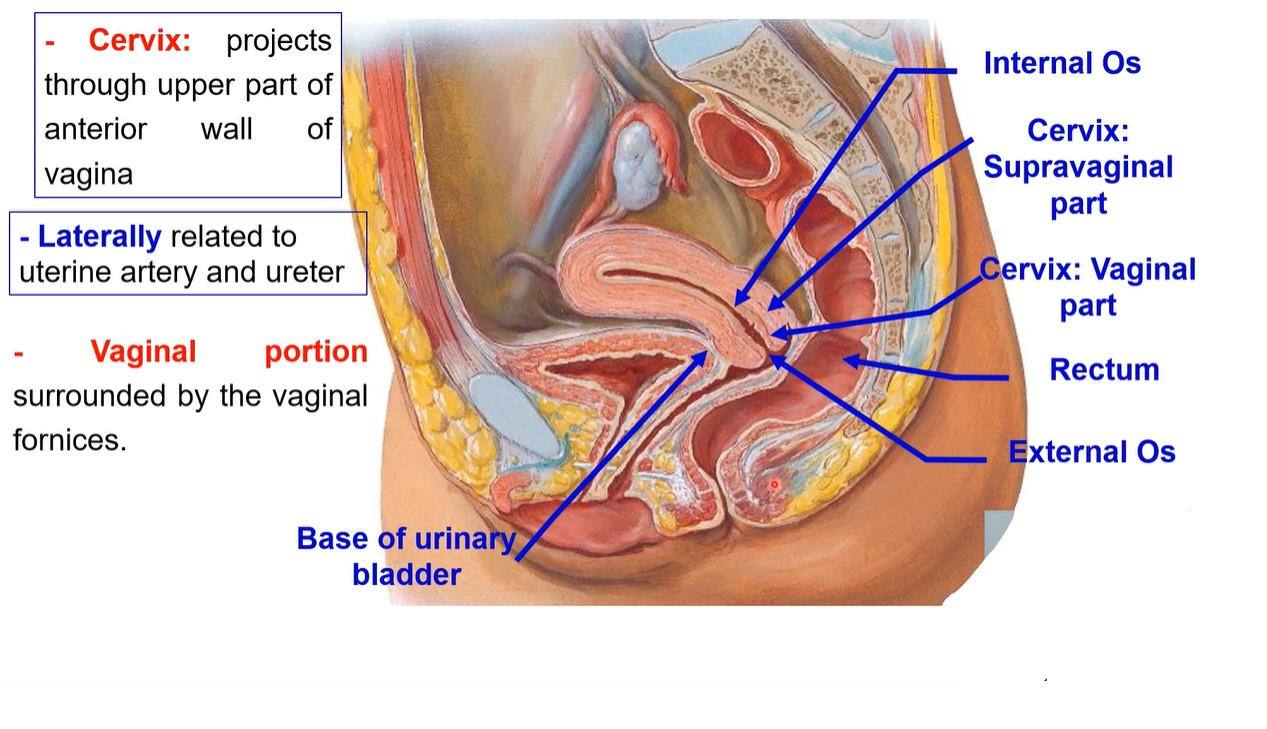 Anatomical position 
Uterus
9
**Anatomical Position of the uterus 
• (Anteverted anteflexed) 
• a- Anteverted, The cervix of uterus is bent 
      forwards on the anterior wall of the vagina.
  - The angle between axis of vagina and axis
    of cervix makes about 90 degree.
• b- Anteflexed, The body of the uterus is bent
      forwards on the cervix. 
   - The angle between axis of cervix and axis of 
      body makes about 170 degree. 
• N.B;
- An abnormal position of the uterus is called Retroflexded The body is bent back on the cervix Retoverted the whole uterus is bent back on the vagina.
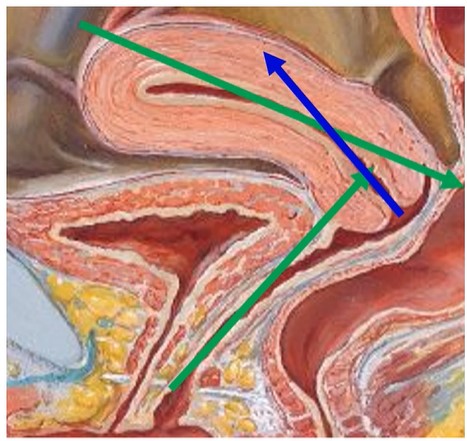 Ligaments of Uterus
11
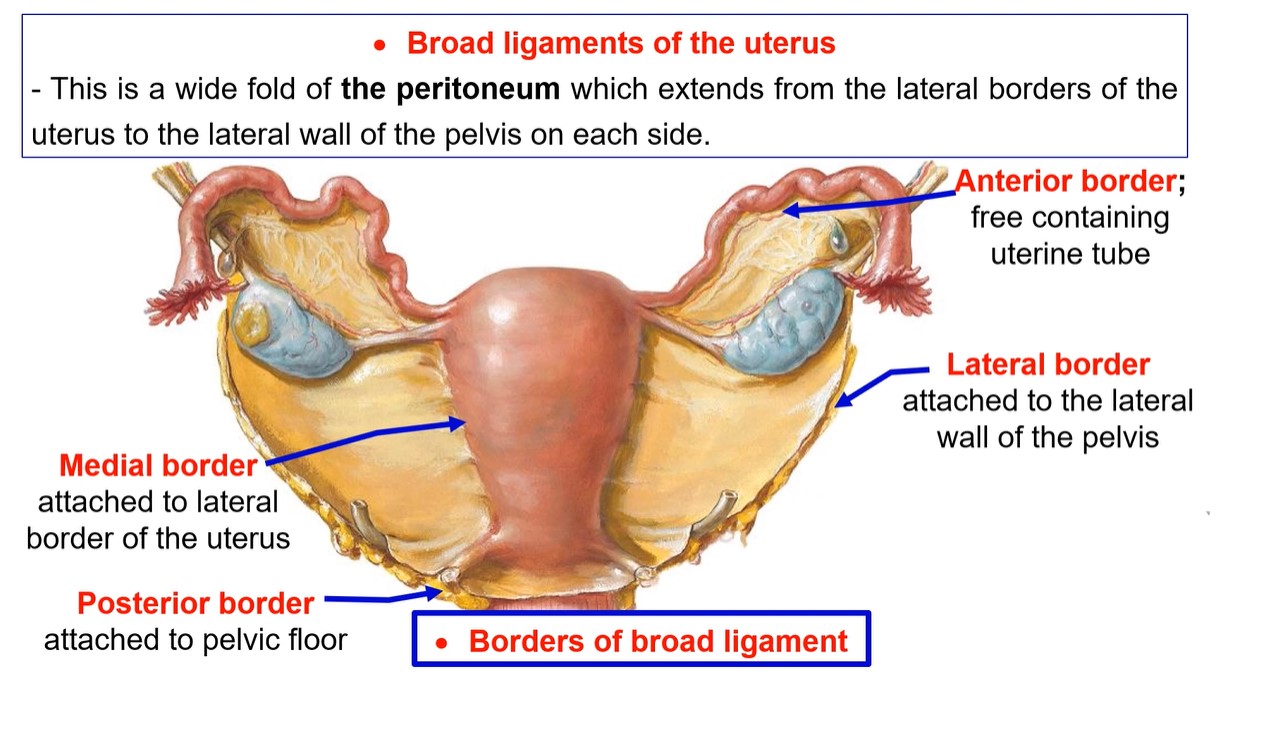 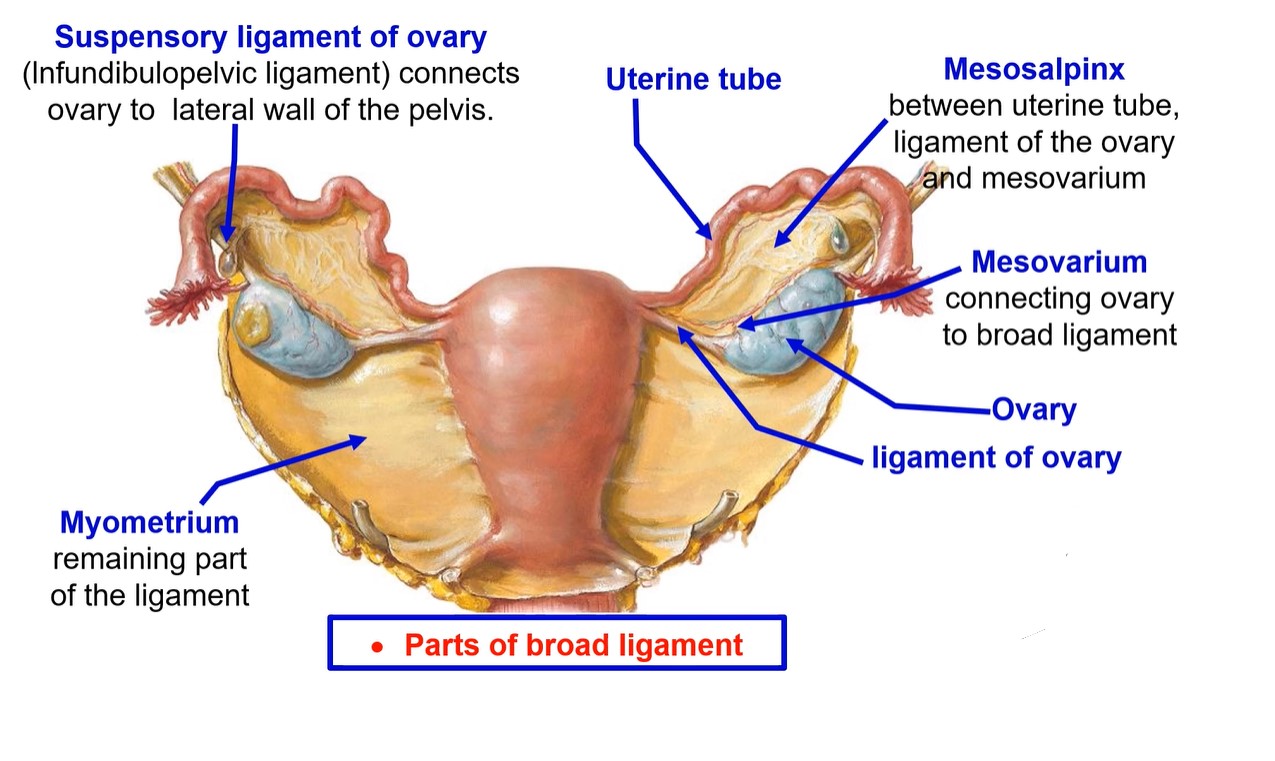 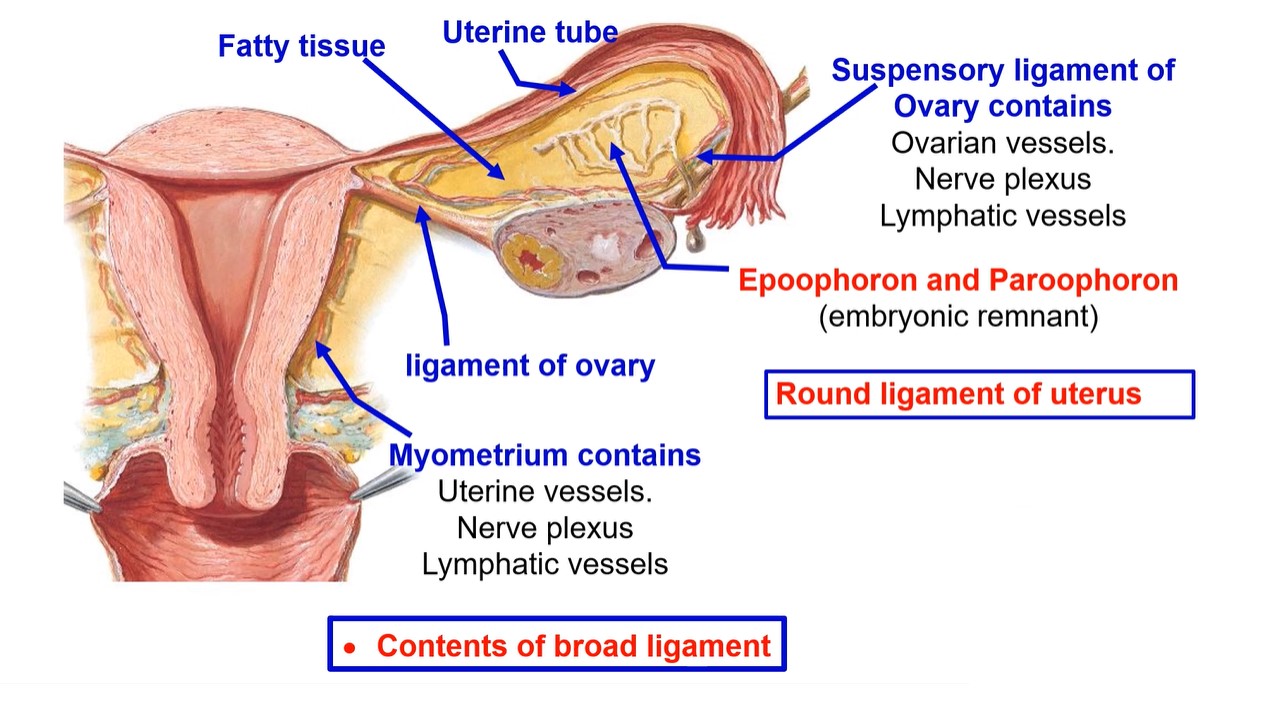 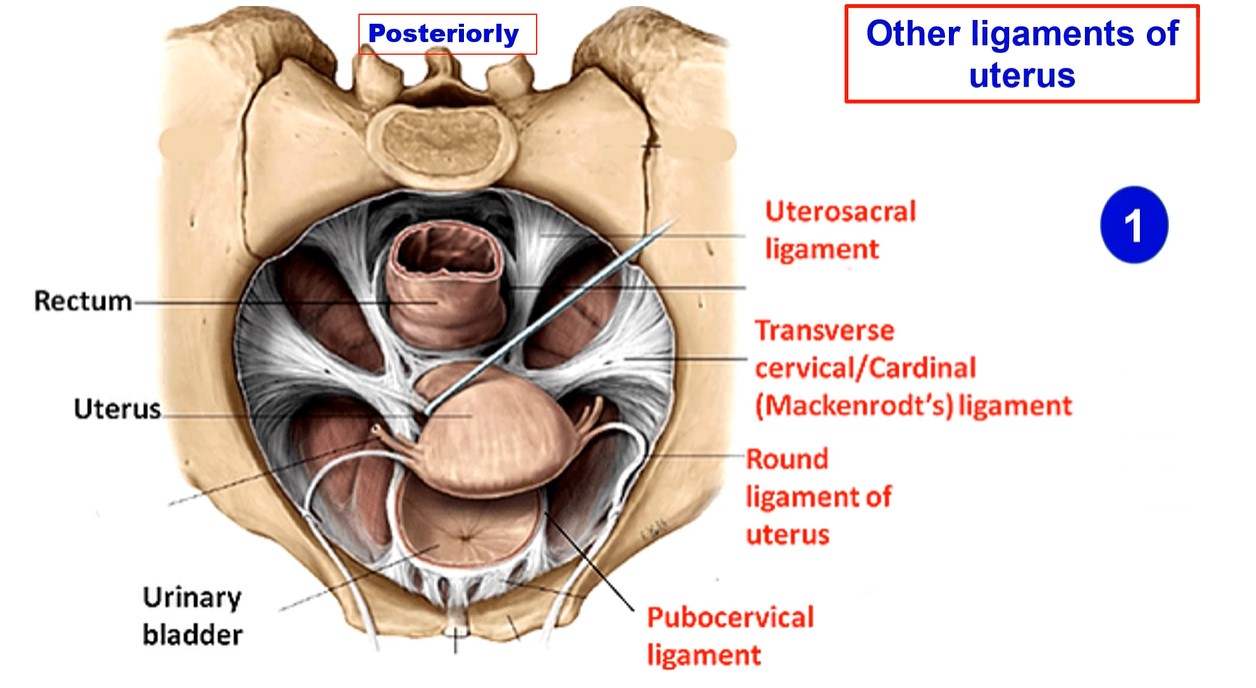 2
4
3
• Other ligaments of uterus 
1- Transverse cervical ligaments (Mackenrodt's ligament) (Laterally)
  - These are the most important ligaments for maintaining the position of the uterus.
  - They extend from the cervix of the uterus to the lateral wall of the pelvis.
 2- Uterosacral ligaments (posteriorly): extend from the cervix of the uterus to the sacrum on both sides of the rectum. 
3- Pubocervical (anteriorly), extend from the cervix of the uterus to the symphysis pubis on both sides of the urinary bladder.
4- Round ligament of the uterus, connects the uterus below and Infront of the uterine tube to the labia majora. It passes through the inguinal canal.
 ** Factors support the uterus
 1- Ligaments of the uterus.                      2- Position of the uterus. 
 3- Pelvic diaphragm.                                  4- Urogenital diaphragm.
 5- Perineal body. 
Uterine prolapse: Uterus descends into vagina 
It occurs due to weakness of ligaments, diaphragms and perineal body
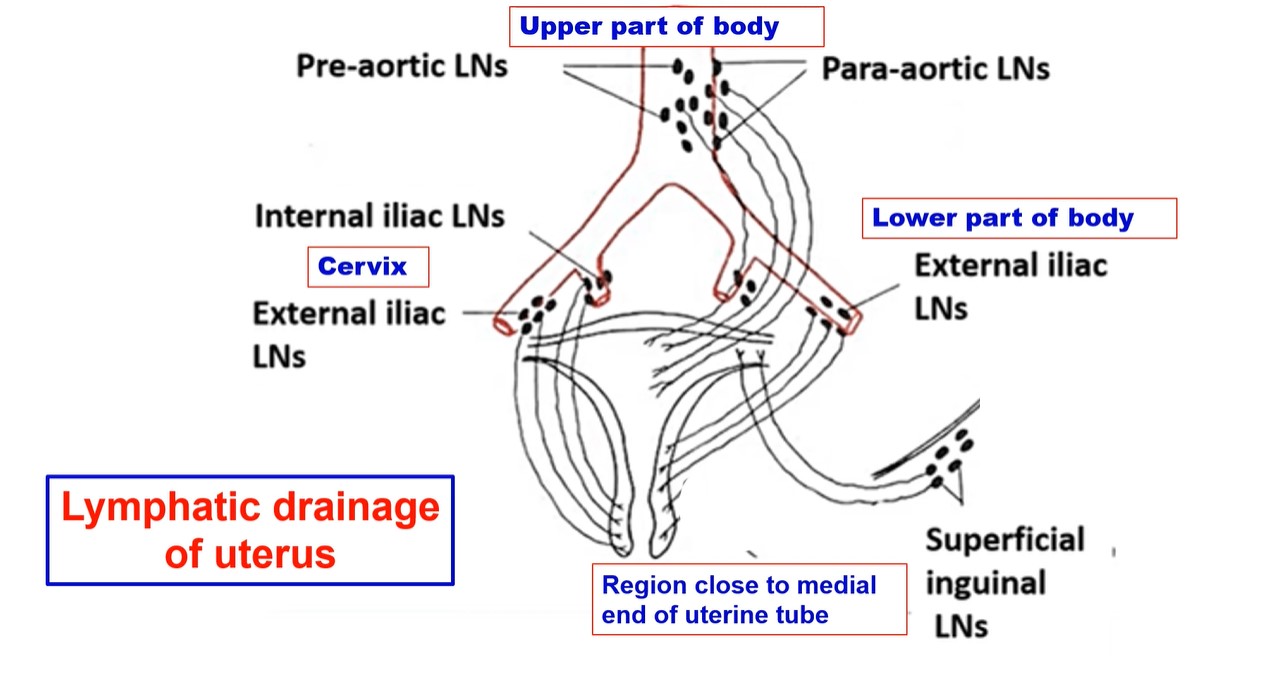 ** Arterial supply: 
1- Uterine artery from anterior division of internal iliac artery.
 - It ascends on the lateral border of uterus in the broad ligament and turns laterally below
   the uterine tube to anastomosis with the ovarian artery. 
 - It is a tortuous artery to allow expansion of the uterus during pregnancy. 
2- Vaginal artery from internal iliac artery. 
** Venous drainage:
- Uterine venous plexus      uterine vein      internal iliac vein. 
** Nerve supply
 - Sympathetic from T12 & L1.
 - Parasympathetic fibers, from S2, 3, 4.
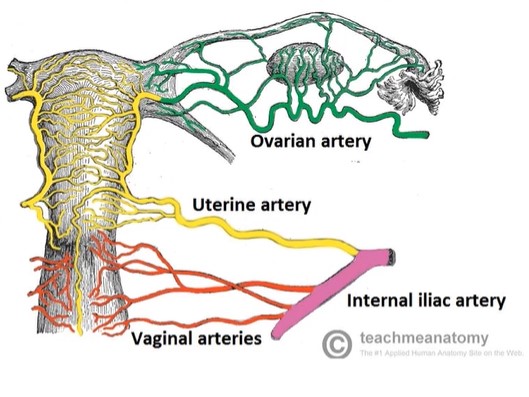 Uterine tube 
Fallopian tube
19
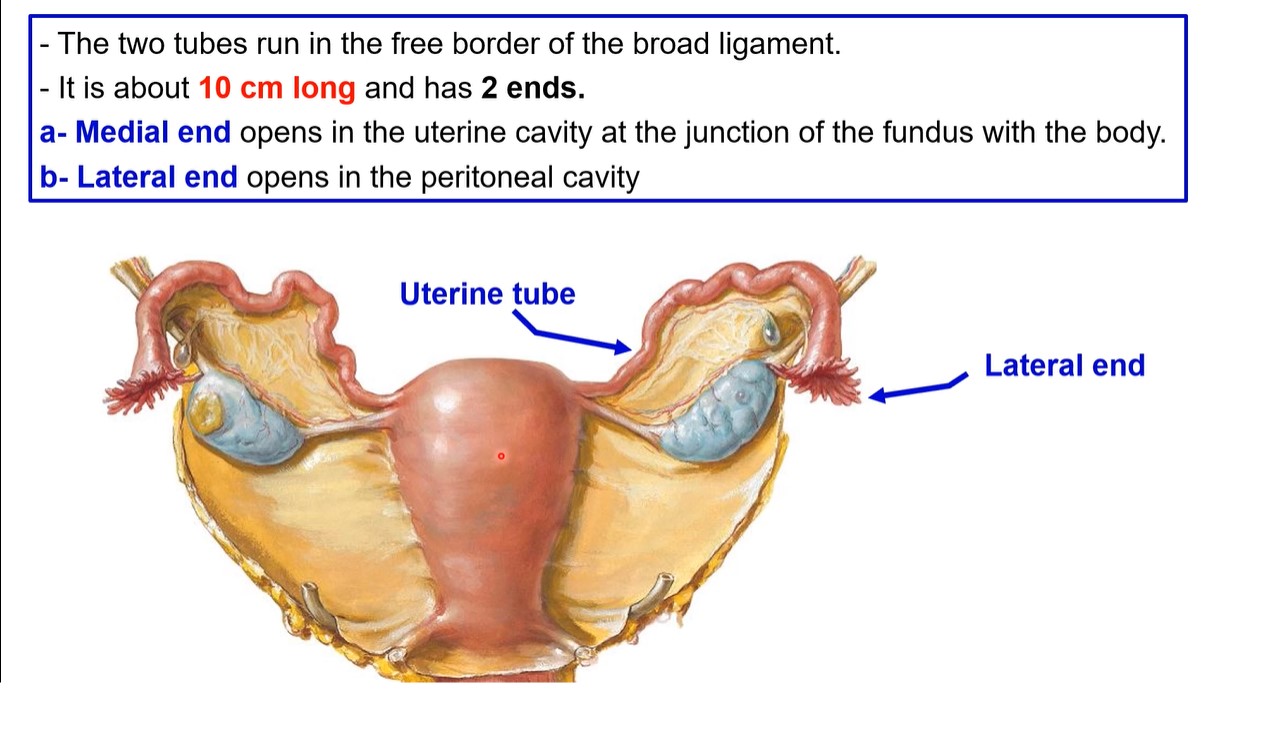 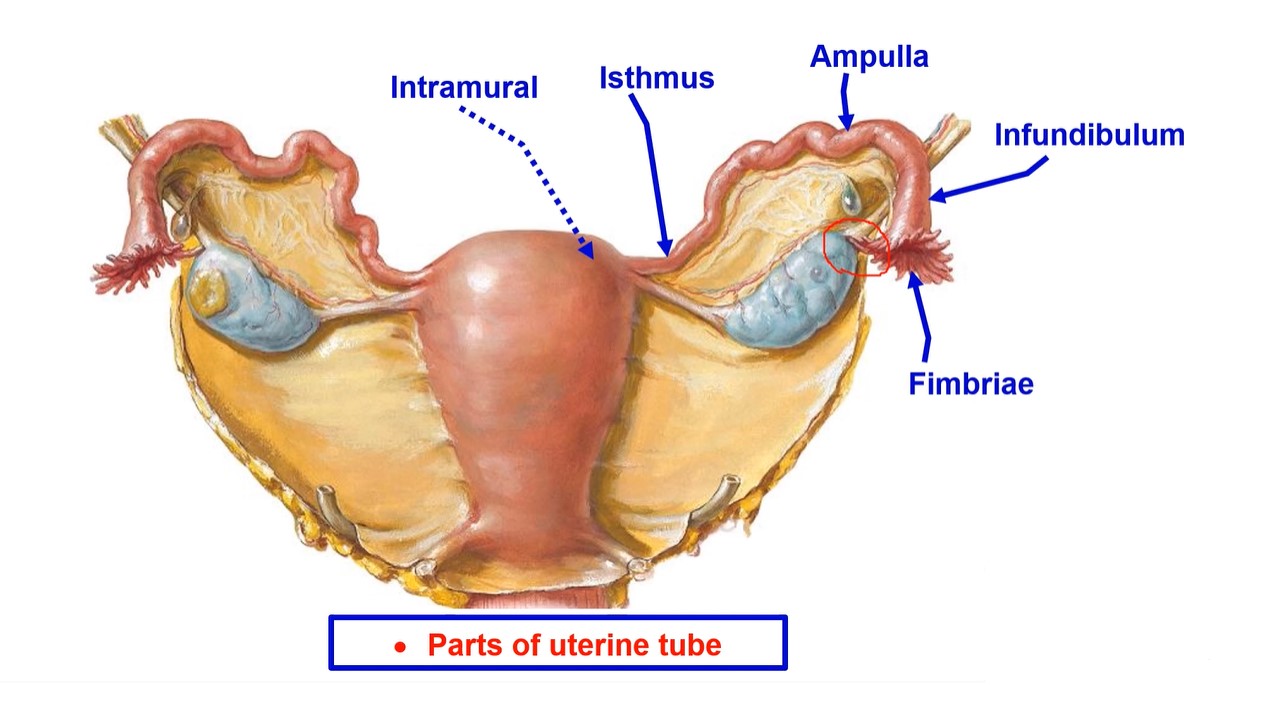 ** Parts of the tube: From the lateral to the medial end,
1- Infundibulum: a funnel-shaped which open in the peritoneal cavity.
 - It has a number of processes called fimbriae. One of these fimbriae is
   large and extends to the ovary and called ovarian fimbria. 
2- Ampulla: a dilated, tortuous and thin-walled.
3- Isthmus: a narrow straight part, constituting the medial 1/3 of the tube. 
4- Intramural part: the part inside the uterine wall (narrowest part).
** Functions of the tubes:
1. Picks up the ovum.
2. Transport the sperm from the uterine cavity. 
3. Site of fertilization in the ampulla.
4. Transport the fertilized ovum to the uterus
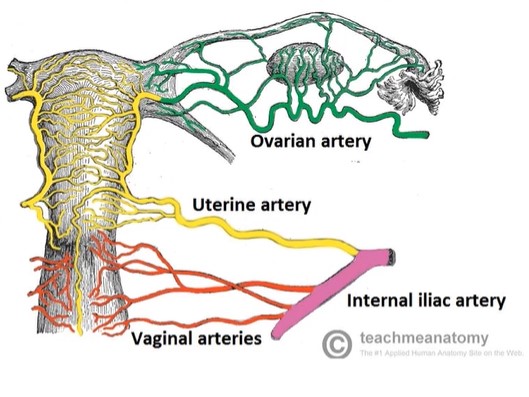 ** Arterial supply:
1) The lateral part by the ovarian artery.
2) The medial part by the uterine artery.
** Lymphatic drainage: to the preaortic and paraaortic lymph nodes. 
** Nerve supply: 
- Sympathetic from T 10 to L 2. 
- Parasympathetic S2,3,4.
• Rupture of uterine tube In case of ectopic pregnancy after 6 weeks.
• It is life threatening internal bleeding and peritonitis, adhesion and closure of tube.
Ovary
24
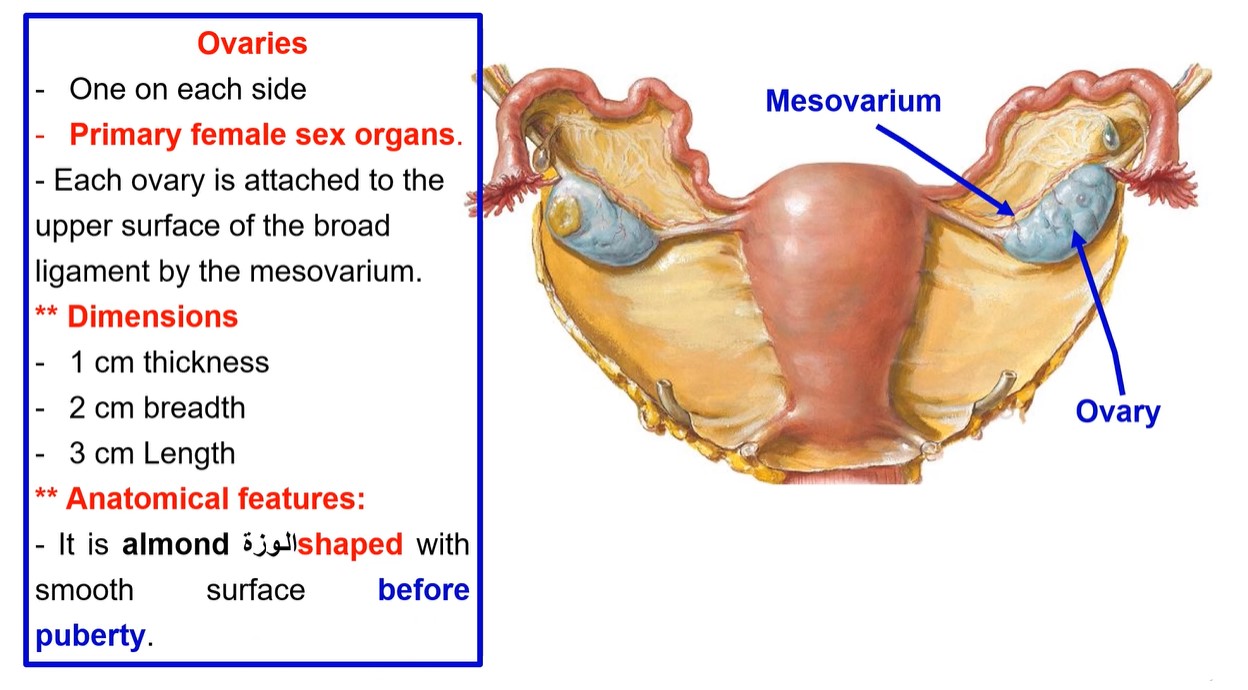 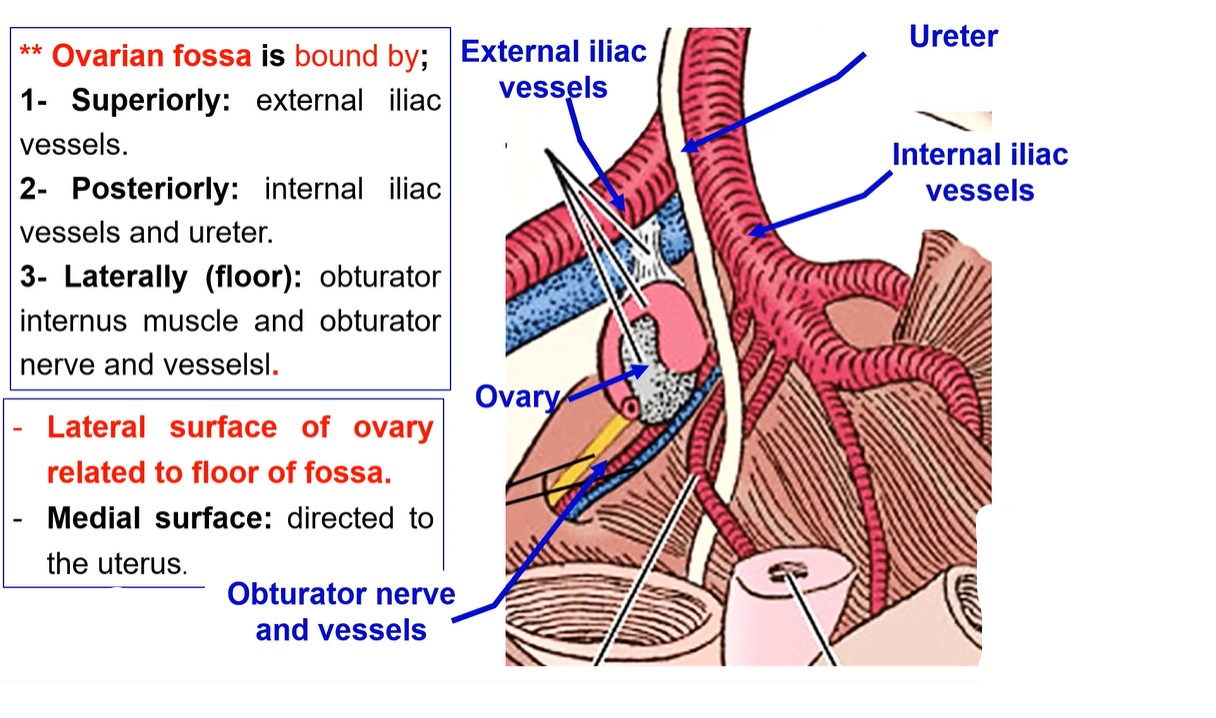 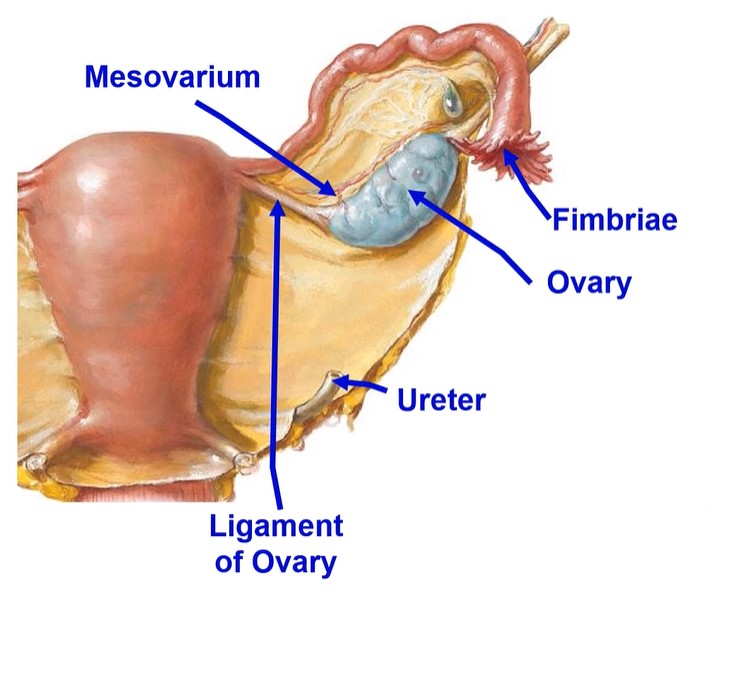 • Ovary
 ** General features, It has
- 2 ends 
   1- Tubal (upper) end: covered by 
       fimbriated end of uterine tube.
   2- Uterine (lower) end: gives attachment to ligament of ovary.
- 2 borders 
   1- Free border directed backward 
       and related to ureter.
   2- Attached border: attached to the 
       upper layer of the broad ligament
       by the mesovarium
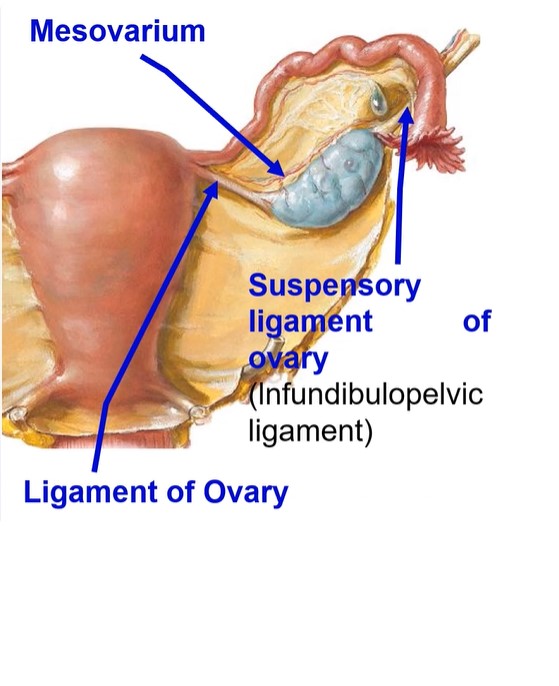 ** Ligaments of the ovary,
1- Suspensory ligament of the ovary extends from ovary to wall of pelvis, contains ovarian vessels, nerve plexus and lymph vessels. 
2- Ligament of ovary, connects ovary with the uterus below and behind the uterine tube.
 ** Peritoneal relation
- It is suspended in peritoneal cavity, not covered by peritoneum, the oocyte expelled ovulation passes into peritoneal cavity and then is picked up by the fimbriae of the uterine tube. 
- Attached border: attached to the upper layer of the broad ligament by the mesovarium.
**Arterial supply: the ovarian (gonadal) artery from abdominal aorta.
** Venous drainage: The ovarian veins. 
            1) The right ovarian vein drains into the inferior vena cava;
            2) The left ovarian vein drains into the left renal vein. 
** Lymphatic drainage: Into paraaortic lymph nodes.
** Nerve supply: sympathetic from T10, 11 while parasympathetic from S2, 3, 4. 
Functions: produce eggs and oestrogen and progesterone hormones
Vagina
30
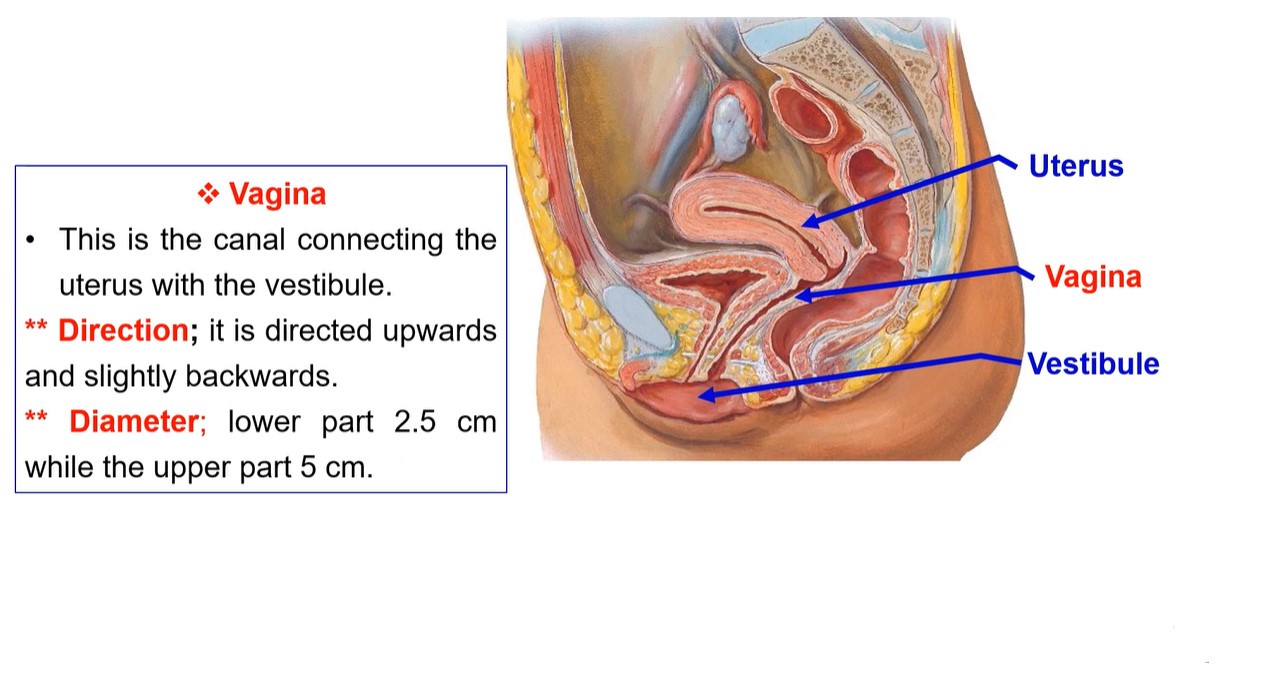 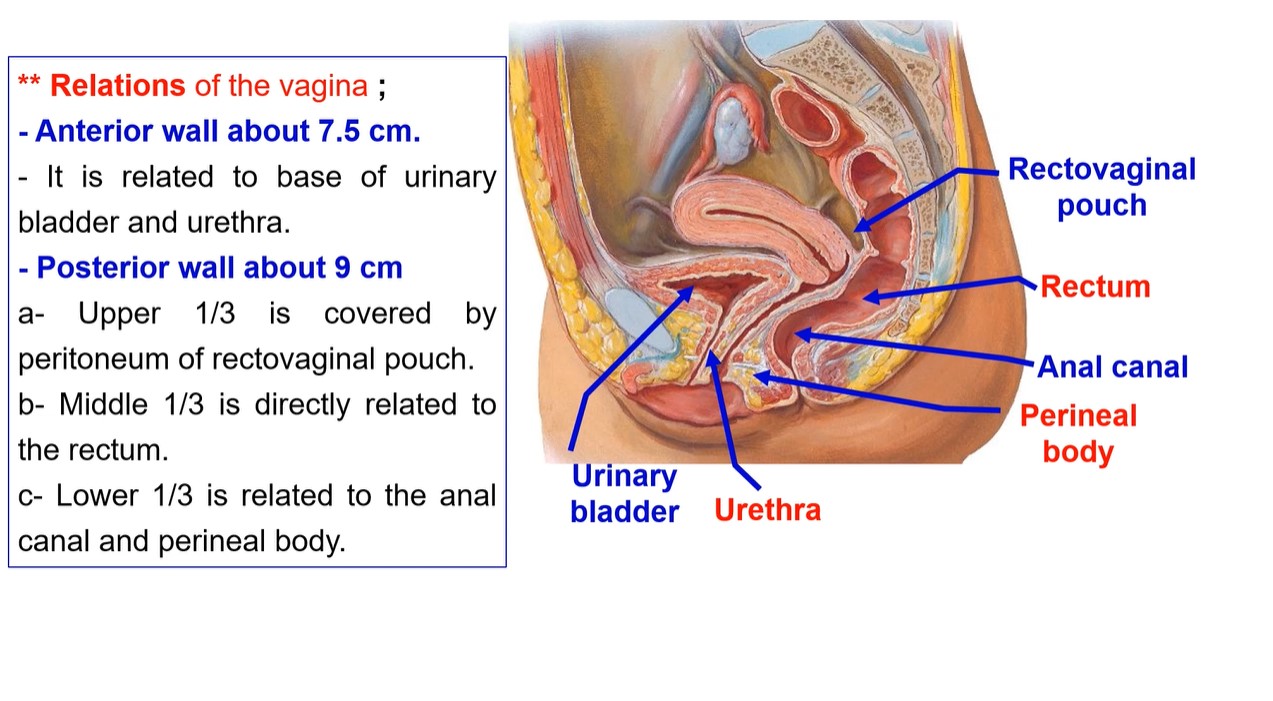 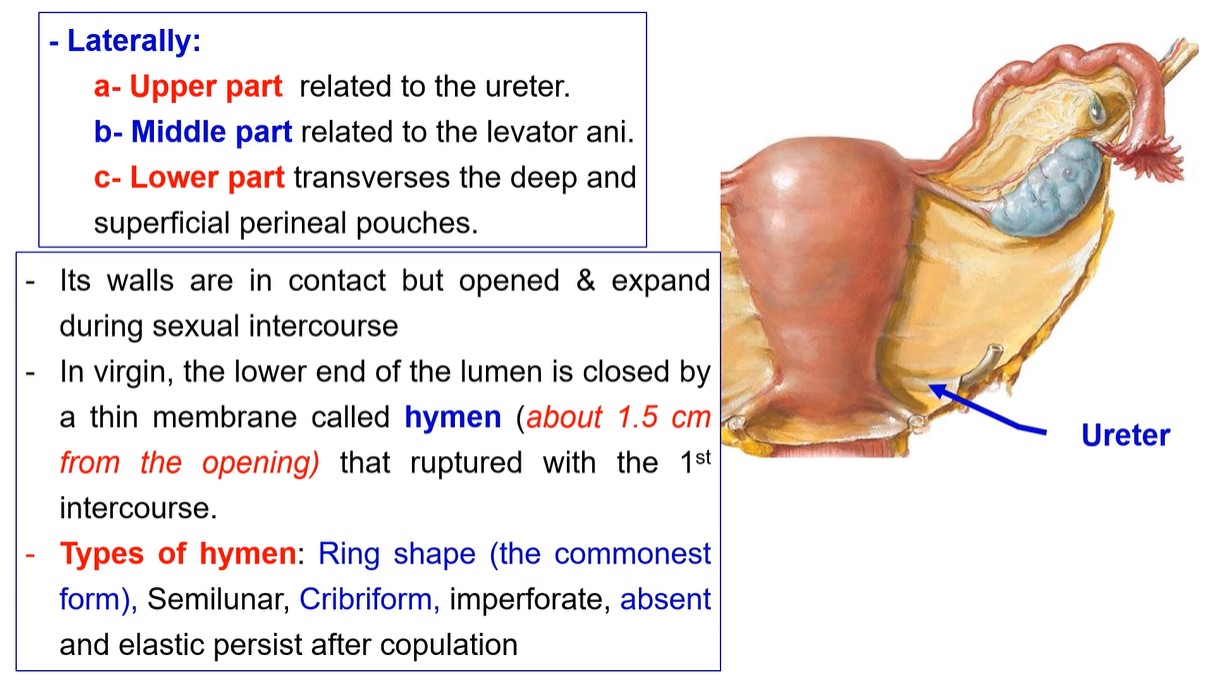 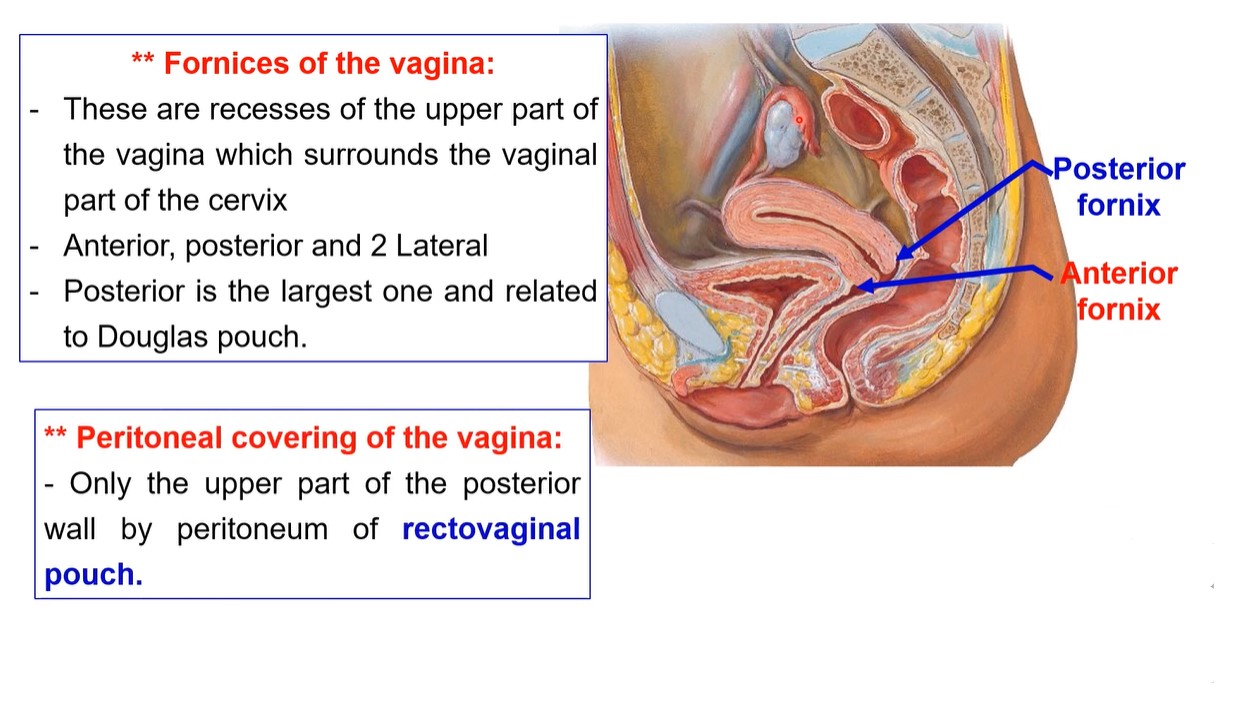 ** Arterial supply:
1) Vaginal artery from internal iliac artery.
2) Uterine artery from internal iliac artery.
** Venous drainage: to the vaginal venous plexus     internal iliac vein.
** Lymphatic drainage: 
a- The upper part drains into the internal iliac lymph nodes. 
b- The lower part drains into the superficial inguinal lymph nodes.
** Nerve supply: 
- Upper 2/3 supplied by sympathetic and parasympathetic. 
- Lower 1/3 pain sensitive and supplied by pudendal nerve.
**Applied anatomy 
1- Vaginal examination: This is done by inserting both index and middle finger through vagina.
- The structures felt are: 
  - Cervix of the uterus and fornices of the vagina 
  - Anteriorly: The base of urinary bladder and urethra,
  - Posteriorly: Rectovaginal (Douglas) pouch.
2- Bimanual examination: With the index and middle finger of the right hand inserted high up into the vagina, pressure is done by the left hand on the suprapubic part of the anterior abdominal wall.
-  By this method, the size and characteristics of the uterus can be evaluated.
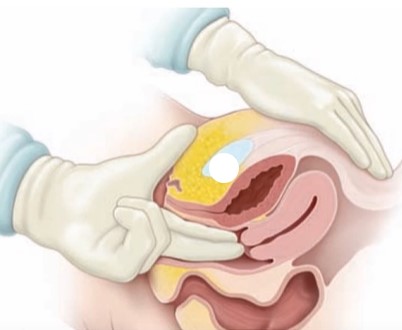 Vulva
External female genital organ
37
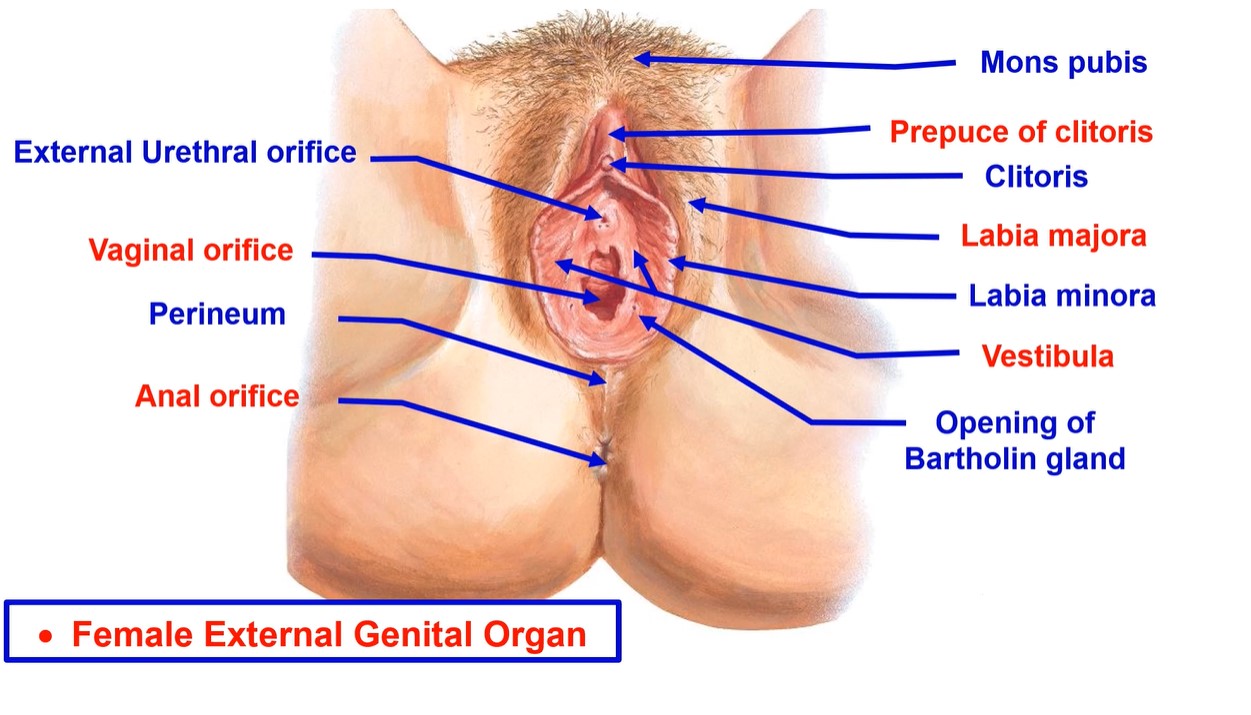 • Female External Genital Organ 
• Vulva 
1- Mons pubis, collection of fat overlying the symphysis pubes covered by hairs. 
2- Labia majora a pair of skin folds, they are covered by hairs after puberty. 
3- Labia minora a pair of thin skin folds between the two labia majora devoid of hairs.
        - Anteriorly, each fold passes above clitoris to meet its fellow of the opposite
         side, forming the prepuce of the clitoris. 
4- Clitoris is an erectile corpora cavernosa tissue which becomes engorged with blood (enlarge) during sexual stimulation. 
5- Vestibule this is the interval between the two labia minora. 
      - It receives the external urethral orifice anteriorly and vaginal orifice posteriorly. 
6- Greater vestibular glands (Bartholin glands); 2 small rounded glands, one on each side of the vaginal orifice.
    - They secret mucus to lubricate the vagina during sexual intercourse
Thank you
Questions
40